Chapter 22
Equilibrium Asset Valuation and Real Estate’s Price of Risk in the Capital Market
SLIDE 1
CHAPTER OUTLINE
22.1 	Introduction and Some Threshold Points
22.1.1 	Practical Uses for Asset Price Theory
22.1.2 	A Threshold Point: What Underlies Asset Risk?
22.2 	Review of Classical Asset Pricing Theory
22.2.1 	From Portfolio Theory to the CAPM
22.2.2 	The Main Point in the Basic CAPM
22.2.3 	Isn’t the CAPM Wrong?
22.2.4 	Strengths and Weaknesses in the Basic CAPM
22.3 	Applying the CAPM to the Private Real Estate Asset Class as a Whole
22.3.1 	Brief History
22.3.2 	Broadening the Market Portfolio and Correcting for Smoothing
22.4 	Attempting to Quantify Risk and Return within the Private Real Estate Asset Class
22.5 	Chapter Summary
SLIDE 2
LEARNING OBJECTIVES
After reading this chapter, you should understand:
What is meant by equilibrium asset pricing models and how these tools are used in practice to aid macro-level investment decision making.
The classical CAPM and its major theoretical and practical strengths and weaknesses.
How the CAPM can be (or why it should be) applied to real estate and where it falls down in this regard, including a distinction between application at the overall multi-asset-class portfolio level and application at the more specific level within the private real estate asset class.
SLIDE 3
22.1 Introduction and Some Threshold Points
SLIDE 4
22.1.1 Practical Uses for Asset Price Theory
SLIDE 5
EXHIBIT 22-1 The Relationship between Equilibrium Asset Price Models and Investment Policy
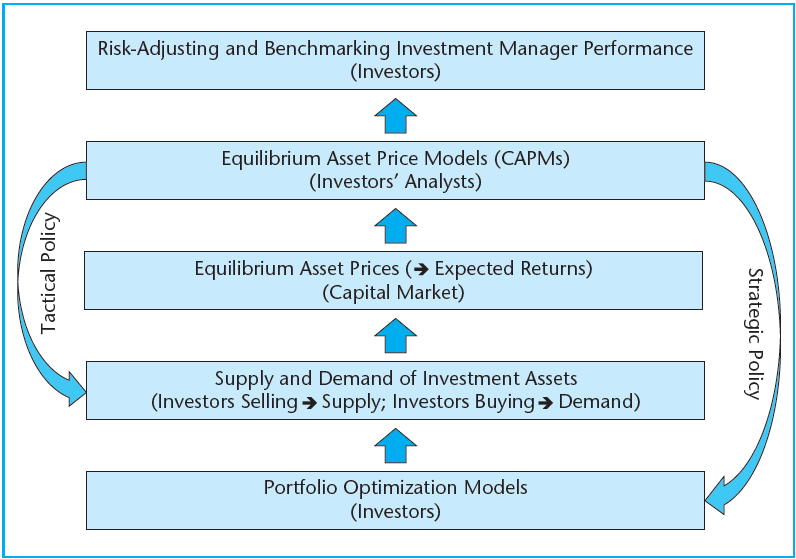 © OnCourse Learning
SLIDE 6
22.1.2 A Threshold Point: What Underlies Asset Risk?
SLIDE 7
EXHIBIT 22-2 The Effect of Varying Cash Flow Expectations and Varying Return Expectations in a Present Value Model of Commercial Property
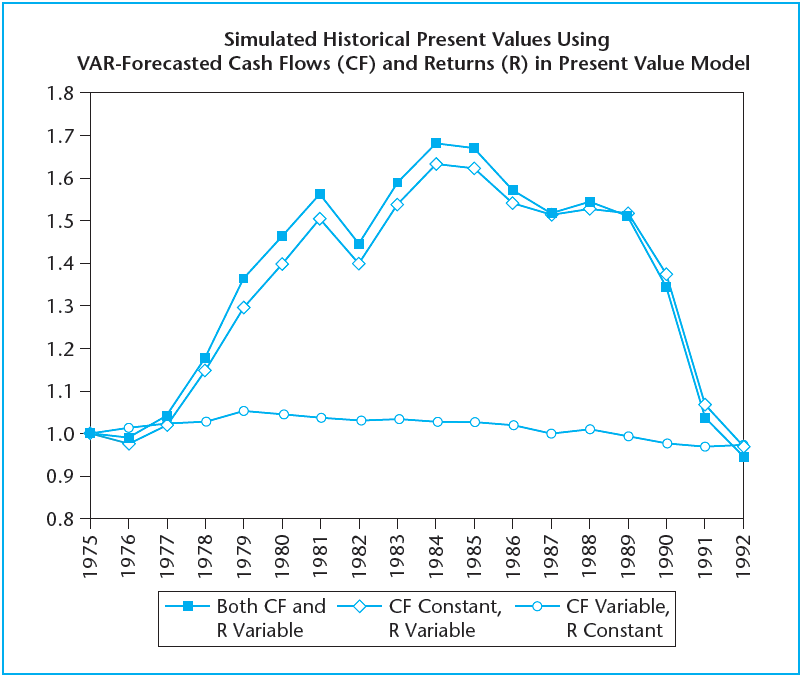 Source: Geltner and Mei (1995).
SLIDE 8
22.2 Review of Classical Asset Pricing Theory
SLIDE 9
22.2.1 From Portfolio Theory to the CAPM
SLIDE 10
EXHIBIT 22-3 The CAPM in Graphical Form (theSecurity Market Line)
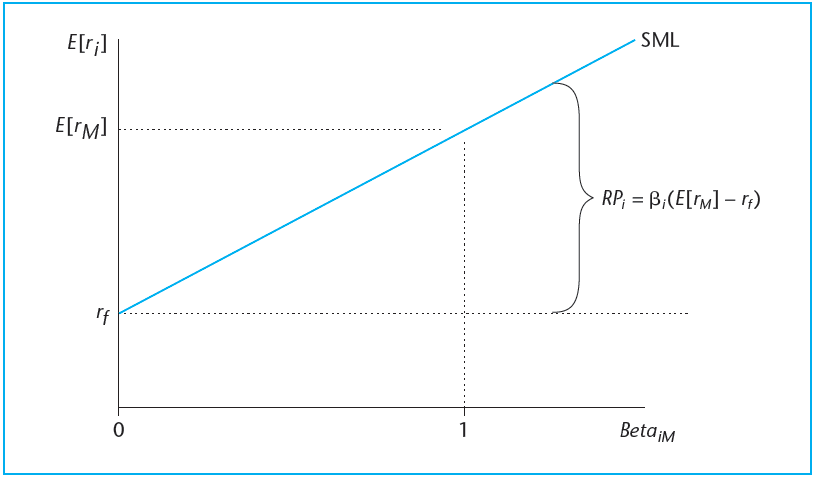 © OnCourse Learning
SLIDE 11
22.2.2 The Main Point in the Basic CAPM
SLIDE 12
22.2.3 Isn’t the CAPM Wrong?
SLIDE 13
22.2.4 Strengths and Weaknesses in the Basic CAPM
SLIDE 14
22.3 Applying the CAPM to the Private Real Estate Asset Class as a Whole
SLIDE 15
22.3.1 Brief History
SLIDE 16
22.3.2 Broadening the Market Portfolio and Correcting for Smoothing
SLIDE 17
EXHIBIT 22-4A Typical Risk and Return Expectations
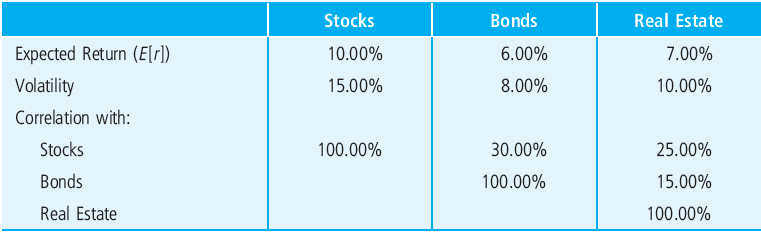 SLIDE 18
EXHIBIT 22-4B Bob’s Expectations and the CAPMPrediction
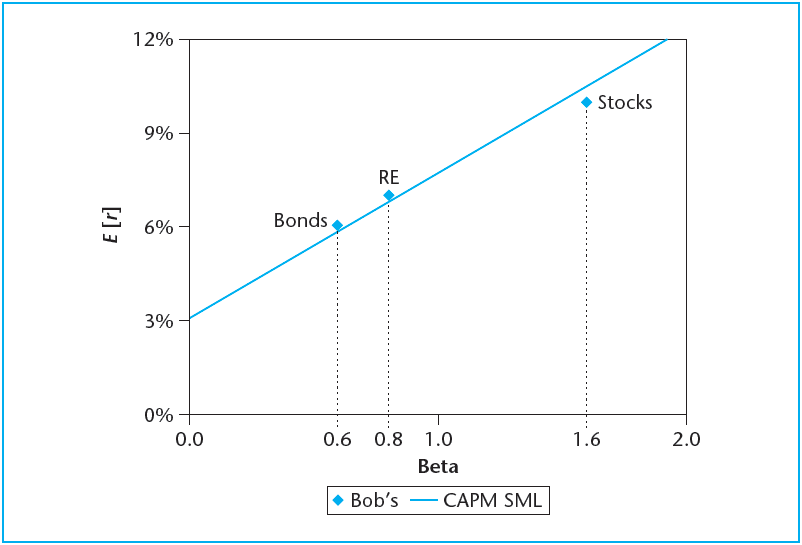 © OnCourse Learning
SLIDE 19
22.4 Attempting to Quantify Risk and Return within the Private Real Estate Asset Class
SLIDE 20
EXHIBIT 22-5 Stock Market Historical Fama-French Book/Market Value Portfolios Return versus Beta
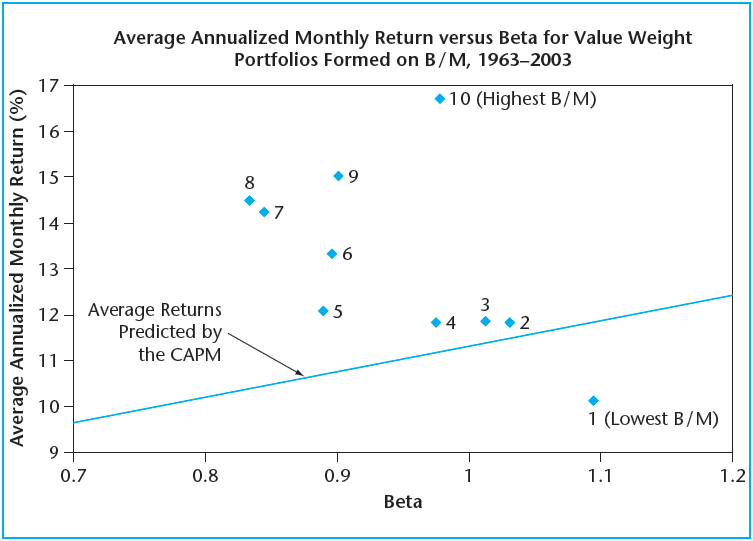 Source: Reproduced from Fama and French (2004), Figure 3.
SLIDE 21
EXHIBIT 22-6 Risk and Return within Private Institutional Commercial Property, 2000–2011: NCREIF Subindices Based on Size and Sector
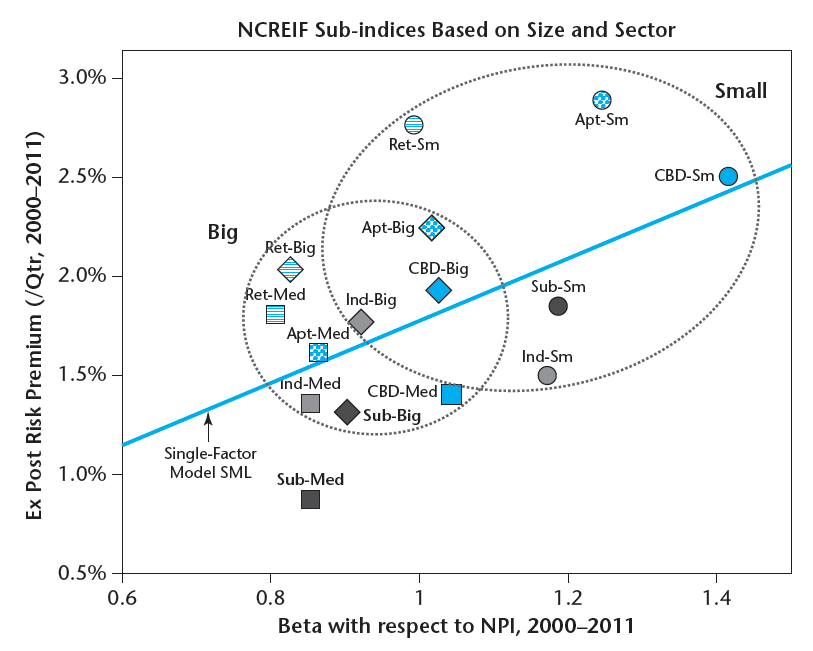 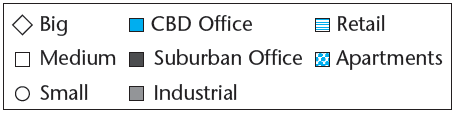 Source: Based on data from Jones (2012).
SLIDE 22
22.5 Chapter Summary
SLIDE 23
KEY TERMS
strategic investment decisions
tactical investment decisions
capital asset pricing model (CAPM)
market price of risk
market portfolio
beta
security market line (SML)
systematic (nondiversifiable) risk
specific (idiosyncratic) risk
segmented markets
risk factors
institutional quality real estate
SLIDE 24